Bridge Curb/Railing and Approach Treatment for Extremely Low Volume Roads
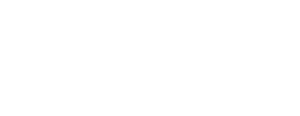 FHWA-FLH-23-003c
Project objective and background.

Literature and policy summary. 

Performance goals and parameters for use of bridge rail and terminals/transitions. 

Modifications to bridge curb/rail systems for use on low strength bridge structures. 

Guide for Bridge Curb/Rail and Approach Treatment for Extremely Low Volume Roads (Guide).
Presentation Outline
[Speaker Notes: The following topics will be discussed in this presentation:
	Definition of the project's objectives and a brief background.  
	Summaries of the literature and policy reviews.  
	Discussion of the performance goals and parameters for use of bridge railing and/or transitions 
	Summary of modifications and finite element analysis that was performed on low volume bridge curb/rail systems
	Description of the use of The Guide for Bridge Curb/Rail and Approach Treatment for Extremely Low-Volume Roads.]
Project Objective and Background
Objective
The objective of this project was to develop a guide for bridge rails and approach treatments for extremely low-volume roads and low-speed roads.
© RoadSafe LLC
[Speaker Notes: This project was requested by the United States Bureau of Reclamation.  

The objective of the project was to develop a guide for bridge rails and approach treatments for extremely low-volume roads and low-speed roads.]
Background
The United States Bureau of Reclamation (USBR) has 315 bridges within the National Bridge Inventory (NBI).
The USBR’s bridge inventory is mostly low-speed and low-volume bridges.
[Speaker Notes: The United States Bureau of Reclamation (USBR) is a Federal Land Management Agency (FLMA). There are 315 bridges within the National Bridge Inventory (NBI) for which USBR is responsible. This USBR inventory is dominated by low-speed and low-volume bridges.

Although low-volume roads make up approximately 80 percent of roadway mileage in the nation’s transportation system, these low-volume roads only represent approximately 20 percent of the vehicle miles traveled.

Low-volume roads have a fairly high bridge density, averaging approximately 14 bridges every 100-centerline miles.]
Literature and Policy Summary
Policy Search – State Guidelines
[Speaker Notes: All the states that the project team reviewed for this report have traffic volume requirements which allow exceptions for low volume bridges from typical bridge rail and approach guardrail design and placement guidance used for other roadways.]
Literature review - Bridge Curb and Railing
In Iowa over an 8-year period, approximately 10 percent of crashes on low-volume bridges resulted in fatal (K) or serious-injury (A) outcomes (Bigelow et al., 2010).
Crash rate increased with decreasing traffic volume.
Crash rate increased with decreasing bridge width.
B/C analysis for bringing the rail up to standard never resulted in a B/C ratio greater than 1.
In Kansas over a 4-year period, approximately 7 percent of crashes on bridges on rural minor collectors or rural local roads resulted in K or A outcomes (Seitz et al., 2014).
B/C analysis for updating to w-beam bridge rail never resulted in a B/C ratio greater than 1.
[Speaker Notes: Relevant research concerning bridge railings on low volume roads was reviewed by the research team.  Similar fatal and serious injury (KA) crash outcomes were found in both studies.  Both studies also concluded that there was never a benefit-cost advantage of upgrading the bridge railings.]
Literature review – Approach Guardrail
Of 96 run-off-road crashes occurring on the approach or departure of 68 county State-aid bridges in 10 Minnesota counties over a 15-year period (Gates, 2006):
 0 of 33 crashes with approach guardrail resulted in a K or A.
Approximately 25 percent of the crashes with a bridge rail end resulted in a K or A.
Conclusion of study: the presence of approach guardrails lowers the severe crash rate except at bridges with the very lowest ADTs where crashes were infrequent.
[Speaker Notes: Relevant research concerning approach guardrails was reviewed by the research team.  No crashes with an approach guardrail resulted in a fatal or serious injury outcome, while 25% of the crashes with a bridge rail end resulted in a fatal or serious injury.  The conclusion of this study was that approach guardrails lower the fatal and severe crash rate.

One caveat with this study is that the crashes in the Gates study occurred on a wide range of roadways with volumes up to 41,524 vpd and speed limits up to 55 mph; not necessarily low volume or low speed.]
Literature review – Analysis Methods
Encroachment-based modeling for roadside safety analysis has a long history in the literature.
1977 Barrier Guide – hand calculation (AASHTO, 1977).
ROADSIDE (AASHTO, 1989a).
The Benefit-Cost Analysis Program – BCAP (AASHTO, 1989b).
Roadside Safety Analysis Program – RSAP (Mak and Sicking, 2003).
Roadside Safety Analysis Program third update – RSAPv3 (Ray et al., 2022).
NCHRP Project 15-65 presents the state-of-the-practice for encroachment-based modeling. (Ray, 2021).
Developed performance-based roadside safety guidance to address high-priority needs that support quantitative design decisions.
Goal is to reduce KA crashes.
[Speaker Notes: Encroachment based modeling has been used in the roadside safety field for a many decades; beginning with a hand calculation outlined in the 1977 Barrier Guide and moving on to computer programs.  

NCHRP Project 15-65 documents the state-of-the-practice for encroachment-based modeling where the objective is to reduce fatal and serious injury crashes using quantitative design decisions.]
Literature review – Analysis Methods
OUTCOME = The expected annual frequency of KA crashes for the roadside design.
Probability of an encroachment based on roadway conditions (ENCR).
Probability of striking an object given an encroachment (CRASH).
Probability of observing the severity of interest given that there is a crash (SEV).
Relative risk can be used to determine if the risk of the null alternative (i.e., no change, existing conditions) is greater or less than the risk of the alternatives under consideration (e.g., installing bridge rail or improving other roadside features).
[Speaker Notes: NCHRP Project 15-65 developed a governing equation with determines that outcome as a function of the probability that an encroachment occurs, the probability of striking an object once an encroachment occurs, and the probability of a fatal or serious injury outcome.

Calculation of relative risk allows for comparison of “no change” with the “alternative countermeasures”.]
Literature review – analysis Methods
OUTCOMEs = The total number of crashes with the specified outcome on the segment involving all features on the segment. 
OUTCOMEj = The number of crashes with the specified outcome involving feature j (e.g., the number of serious injury or fatal crashes involving impacts with a bridge curb) per edge mile per year. 
j = Feature number from 1 to n where n is the total number of features evaluated on the segment. 
BEFs = The expected annual number of encroachments expected on a segment in edge encroachments/mi/yr assuming base conditions as a function of traffic volume (AADT). 
EAFs = Highway and traffic characteristic encroachment adjustment factors for the highway segment of interest. 
Ls = Segment length in feet. 
Pcj = The conditional probability of a vehicle striking an object given an encroachment occurs. The length ratios are the probability of leaving the roadway in the given proportion of the roadway under the assumption that encroachments are equally likely anywhere on the segment. 
THRj = The conditional probability of passing through feature j given the vehicle interacts with feature j.
PSLs = Posted speed limit on the segment in mi/hr.
PSEVj = The conditional probability of observing the severity of interest given that there is an interaction with roadside feature j.
Source:  https://www.trb.org/Publications/Blurbs/182802.aspx 
National Research Council. 2022.
Development of Safety Performance-Based Guidelines for the Roadside Design Guide. Washington, DC: The National Academies Press. https://doi.org/10.17226/26763.
[Speaker Notes: The equations and variable definitions seen here are the NCHRP Project 15-65 governing equation.]
Performance goals and parameters for use of bridge rail and terminals/transitions
Establishing Performance Goals
A safety performance goal (PG) measures the reduction in risk to passenger vehicle occupants resulting from installing or improving a roadside feature. 
Roadside hardware should only be installed if it results in a reduced risk of KA outcomes for passenger vehicle crashes.
A PG is the amount of risk reduction necessary to justify implementing a proposed improvement.
[Speaker Notes: Examples of how countermeasures may affect risk include: 
Shielding a shallow drainage ditch with several hundred feet of guardrail and terminals may increase the risk since the guardrail is more likely to be struck (due to a guardrails length vs. a culverts). 
Installing a bridge railing to prevent vehicles from leaving the bridge and falling from a large height into a water-filled channel likely will reduce the risk of a serious or fatal passenger vehicle crash.]
Parameters for Use of Bridge Railings
The 15-65 governing equation is shown in the top equation.
The ENCR and CRASH terms are the same for both numerator and denominator and can be canceled out.
The simplified version of the equation results in a ratio, known as relative risk (RR), shown in the middle equation.
The relative risk reduction (RRR) can be calculated using similar terms as seen on the bottom equation.
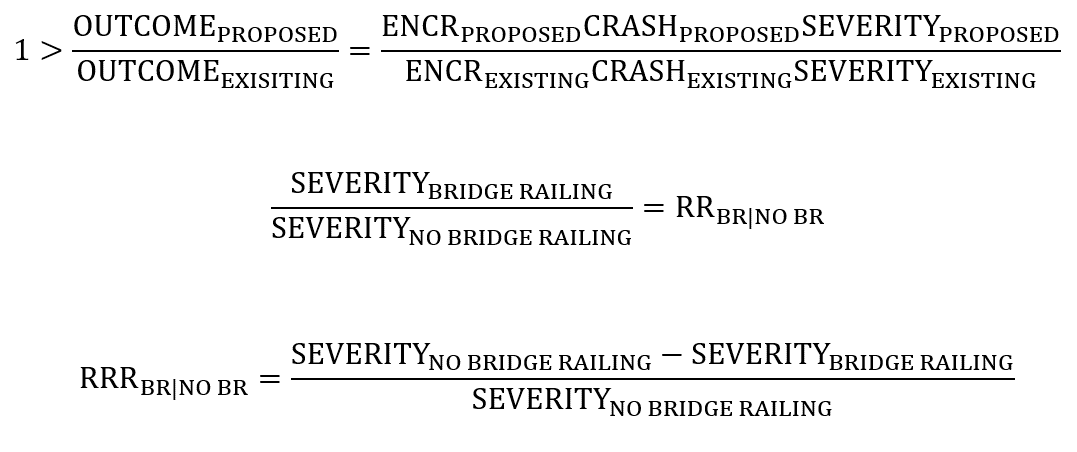 [Speaker Notes: The simplified NCHRP Project 15-65 governing equation can be used to calculate the relative risk of installing a bridge rail where one does not exist. 

The relative risk reduction can be used as the performance goal.]
Parameters for Use of Bridge Railings
The PG is the value of RRR needed to justify the construction of a bridge railing. 
Calculating the RRR for evaluating bridge railing need involves calculating the crash severity of the following:
A vehicle falling from an unshielded bridge deck onto a dry or water-covered surface below the bridge from various heights.
A vehicle striking a crash tested bridge railing.
A vehicle penetrating through a bridge railing and falling onto a dry or water-covered surface below the bridge from various heights.
[Speaker Notes: The performance goal is the value of relative risk reduction needed to justify the construction of a bridge railing.

The following assumptions have been made to allow calculating the RRR:
A bridge railing that has not been evaluated in full-scale crash tests is assumed to be effective in containing passenger vehicle crashes 50% of the time.
A crash tested bridge railing will always contain and redirect a passenger vehicle.]
Parameters for Use of Approach Terminals and Transitions
Establishing PGs for terminals and transitions on the approach to an extremely low-volume, low-speed bridges follows a similar path to bridge railing PG development. 
There are only a few Manual of Assessing Safety Hardware (MASH) test level (TL)-1 and TL-2 guardrail terminals
There are currently no in-service performance evaluations (ISPEs) to determine the appropriate crash severity for these systems.
[Speaker Notes: Establishing PGs for terminals and transitions on the approach to an extremely low-volume, low-speed bridges follows a similar path to bridge railing PG development. 
There are only a few Manual of Assessing Safety Hardware (MASH) test level (TL)-1 and TL-2 guardrail terminals. There are currently no in-service performance evaluations (ISPEs) to determine the appropriate crash severity for these systems.]
Modifications to bridge curb/rail systems for use on low strength bridge structures
Modifications to WVBR Bridge Curb/Railing
One task of this project was to modify the MASH TL-1 low profile West Virginia Bridge Rail (WVBR) for installation on a lower strength bridge structure and assess crash performance under MASH TL-1 conditions using finite element analysis (FEA).
The MASH TL-1 low profile WVBR barrier was developed, and full-scale crash tested to MASH TL-1 by Midwest Roadside Safety Facility (MwRSF) in 2008.
Source: FHWA
[Speaker Notes: One task of this project was to modify the MASH TL-1 low profile West Virginia Bridge Rail (WVBR) for installation on a lower strength bridge structure

In the original MASH testing, the WVBR bridge rail was mounted onto a transverse, nail-laminated timber deck constructed from 2-by-6 pine boards for crash testing.]
FEA Model Validation
Developed a detailed FEA model of the baseline WVBR bridge rail including a portion of the bridge superstructure and deck. 
Validated the FEA model against a full-scale crash test WVBR-1 using the procedures outlined in NCHRP Web-Document 179 (https://ntrl.ntis.gov/NTRL/dashboard/searchResults/titleDetail/PB2012101747.xhtml).
Source: FHWA
[Speaker Notes: The research team developed a detailed FEA model of the baseline WVBR bridge rail including a portion of the bridge superstructure and deck. 

The research team then validated the FEA model against a full-scale crash test WVBR-1 using the procedures outlined in NCHRP Web-Document 179 (NCHRP Web-Only Document 179: Procedures for Verification and Validation of Computer Simulations Used for Roadside Safety Applications. | National Technical Reports Library – NTIS).]
Modifications to WVBR Bridge Curb/Railing
Found the 2-by-4 laminated decks are the most common deck type among the user agencies, but that the 4-by-12 plank deck is more critical for bridge rail mounting.
Developed a finite element model of a portion of a bridge superstructure design including a 4-by-12 timber plank deck.
Modified the mount for the baseline WVBR to include a stiffener plate on the bottom surface of the deck to spread the forces over a larger area to prevent local damage to the bridge deck.
[Speaker Notes: The technical advisory committee (TAC) for this project included members from Bureau of Reclamation, Bureau of Indian Affairs, Bureau of Land Management, National Parks Service (Great Smoky Mountain Park).  The TAC members were polled, and The research team found that 2-by-4 laminated decks are the most common deck type among the user agencies, but that the 4-by-12 plank deck is more critical for bridge rail mounting.

The research team developed a finite element model of a portion of a bridge superstructure design including a 4-by-12 timber plank deck.

The research team then modified the mount for the baseline WVBR include a stiffener plate on the bottom surface of the deck to spread the forces over a larger area to prevent local damage to the bridge deck.]
Modifications to WVBR Bridge Curb/Railing
Developed three alternative mount designs which met all performance criteria for MASH TL-1.
Concluded that the WVBR bridge rail with each of the modified mount designs is acceptable for other bridge structures with similar or greater deck-strength.
Recommended Design 3, seen at right, for bridges with transverse plank decks as it provided the greatest strength.
Source: FHWA
Source: FHWA
[Speaker Notes: The research team developed three alternative mount designs. The designs met all of the performance criteria for MASH TL-1.

The research team considered the WVBR bridge rail acceptable for each of the modified mount for other bridge structures with similar or greater deck-strength.

Design 3, seen at right, provides the greatest strength and the research team recommended it as the mounting option for bridges with transverse plank decks.]
Crash Testing WVBR Bridge Curb/Railing
© RoadSafe LLC
[Speaker Notes: This is an embedded video that simulates the finite element analysis crash testing.]
Performance Thresholds for 12-inch-Tall Timber railing
Low-profile railing/curbs are used on many narrow, single-lane bridges to support farming and logging industry. 
Bridges often include low-profile curbs with no other railing features. 
Taller railing designs are not applicable in these cases because they can make direct contact with the oversized loads that are often hauled across these bridges.
The research team performed evaluations to determine the performance threshold for a 12-inch-tall timber railing.
The team then determined the limits for impact conditions at which these low-profile barriers will successfully contain and redirect the MASH 2200P vehicle (i.e., 5,000-lb quad-cab pickup).
Source: FHWA
[Speaker Notes: Low-profile railing/curbs are used on many narrow, single-lane bridges which support farming and logging industry. 
Some low volume/low speed bridges will include low-profile curbs with no other railing features. 
Taller railing designs can be obstructive in these cases because they can make direct contact with the oversized forestry, equipment, or agricultural loads that are often hauled across these bridges.
The research team also performed evaluations to determine the performance threshold for a 12-inch-tall timber railing.
Although these lower profile railings do not meet MASH TL-1, the TAC was interested in determining the limits for impact conditions at which these low-profile barriers will successfully contain and redirect the MASH 2200P vehicle (i.e., 5,000-lb quad-cab pickup).]
Crash Testing 12-inch-Tall Timber railing
Impact at 25 degrees and 15 mph
© RoadSafe LLC
[Speaker Notes: This video simulates finite element analysis crash testing a 12-inch tall timber railing.]
Performance Thresholds for 12-inch-Tall Timber railing
[Speaker Notes: Due to the low impact severity for these cases, the only safety metric of concern was the tendency for the vehicle to override the barrier.

The table shows the results of each analysis case indicating a pass (i.e., vehicle containment) or an override condition.]
Guide for Bridge Curb/Rail and Approach Treatment for Extremely Low Volume Roads (Guide)
Applicability of the Guide
Leads inspectors and engineers to practical, low-cost solutions based on the characteristics of the bridge, anticipated traffic, and the intended use of the bridge. 
Use the Guide to determine: 
If the existing bridge rails, associated roadside hardware, and other conditions can be left as-is.
Improvements should be considered to achieve the safety PG.
Follows a two-step process:
Inspect and evaluate the existing conditions at the bridge site.
Consider possible improvements to the bridge rails and approach hardware.
[Speaker Notes: The Guide leads inspectors and engineers to practical, low-cost solutions based on the characteristics of the bridge, anticipated traffic, and the intended use of the bridge. 

The outcome of using the Guide is the determination of whether: 
The existing bridge rails, associated roadside hardware, and other conditions can be left as-is.
Improvements should be considered to achieve the safety performance goal.
Potential solutions might be implemented to achieve the safety performance goal. 

The Guide follows a two-step process:
Inspect and evaluate the existing conditions at the bridge site.
Consider possible improvements to the bridge rails and approach hardware.]
Guide Decision Matrix
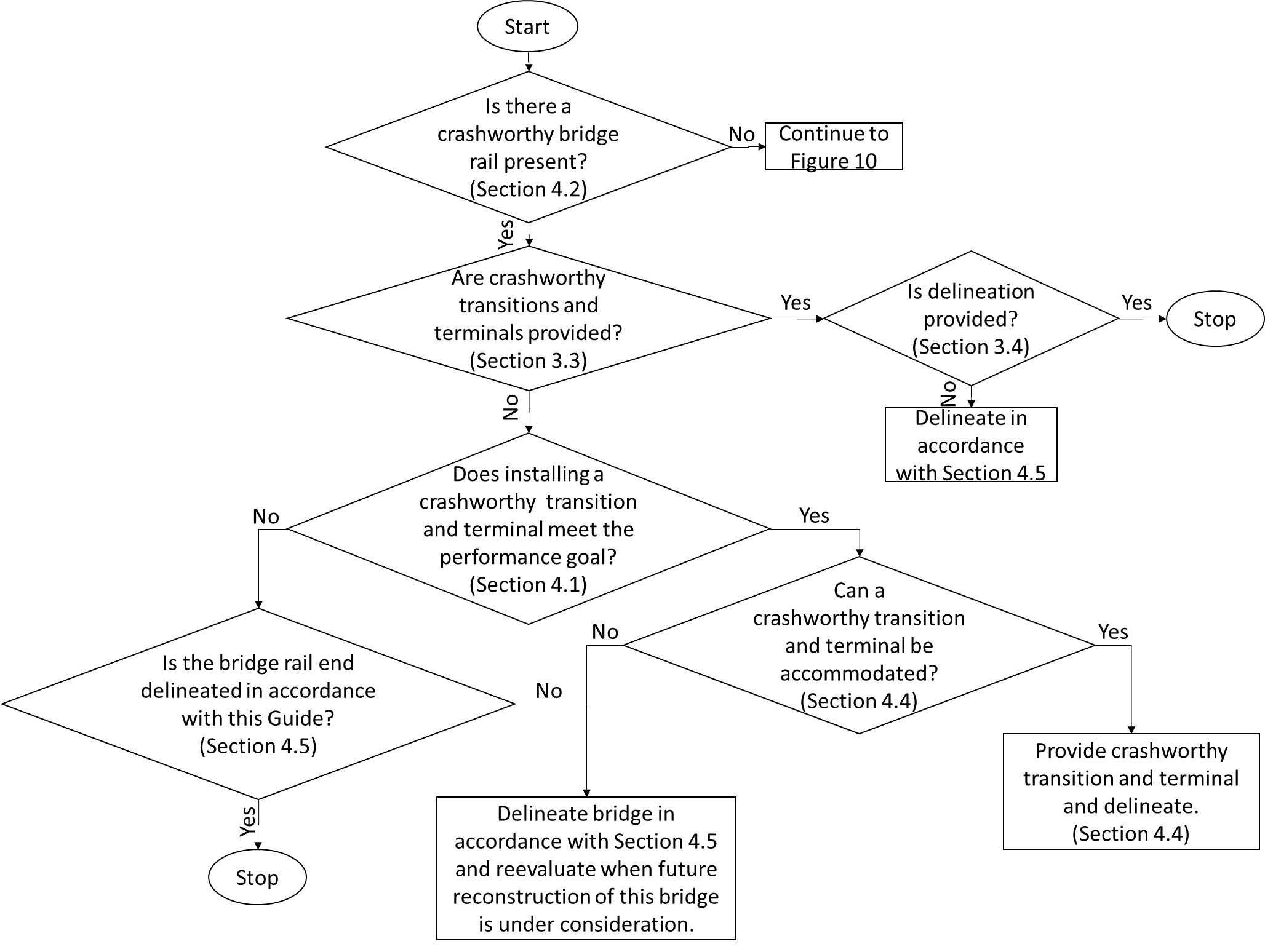 Source: FHWA
[Speaker Notes: A two-part flow chart has been developed to help structure the guide.  Once the workflow has been initiated an organization would identify if a bridge rail is installed, if so, is the bridge rail crashworthy?  If so, are transitions and terminals provided and is the system delineated?    If a bridge rail is not installed, continue to what is Figure 10 in the Guide, shown here on the next slide.]
Guide Decision Matrix
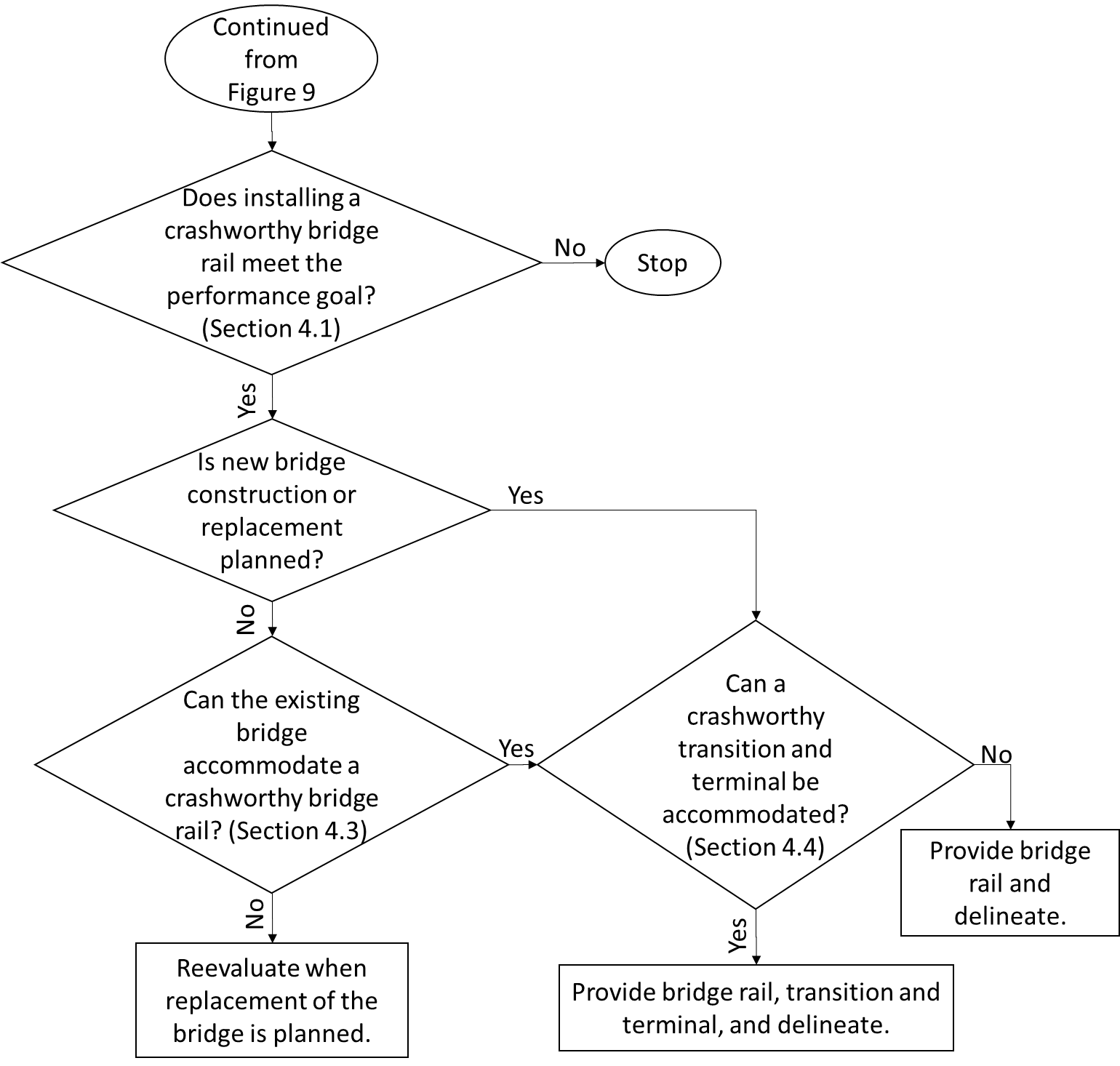 Source: FHWA
[Speaker Notes: The second part of this workflow helps the guide user determine when a bridge rail would meet the performance goal and should be considered or when leaving the existing conditions is appropriate.]
Inspecting and Assessing the Existing Conditions
Determine the present bridge safety feature conditions by:
Documenting the features of the bridge and determining if there is a crashworthy bridge rail present.
Documenting and assessing the deck material, condition, and thickness.
Determining if terminals and/or transitions are present and if so if they are crashworthy.
Determining if delineation is present on the bridge.
The Guide provides worksheets to assist the collection of the required data for the above conditions.
[Speaker Notes: The first step is to determine the present bridge safety feature conditions by:
Documenting the features of the bridge and determining if there is a crashworthy bridge rail present.
Documenting and assessing the deck material, condition, and thickness.
Determining if terminals and/or transitions are present and if so if they are crashworthy.
Determine if delineation is present on the bridge.]
Consider Improvements – Is a Bridge Rail Present?
Determine if the bridge rail crash performance has been verified.
Determine the bridge rail’s test level.
Resume the evaluation, if the bridge rail is determined adequate, of whether terminals or transitions are necessary.
[Speaker Notes: If a bridge rail is present at the existing site, determine if the bridge rail crash performance has been verified.

Verification of bridge rail performance can be based on one of the following:
Documentation that indicates the bridge rail was evaluated by full-scale crash testing. 
Documentation that shows the bridge rail is crashworthy based on engineering calculations such as AASHTO LRFD, BDS, and/or FEA.
When documentation of the bridge rail is not available, compare the inspection photographs of the bridge rail with the systems tabulated in appendix A of the Final Guide. If the bridge rail matches one of the bridge rails in appendix A it can be assumed to be crashworthy.

Determine the bridge rail’s test level.
If bridge rail is determined to be adequate, the evaluation can resume with determination of whether terminals or transitions are necessary.]
Bridge Rail Inspection Checklist
Source: FHWA
[Speaker Notes: This worksheet or a similar one can be used during inspections to document the presence of a bridge rail or collect the relevant information required to determine if a bridge rail satisfies the performance goal.]
Consider Improvements – Install Bridge Rail to meet PG?
If a bridge rail is not present on the bridge, the information on the form from the previous slide can be used to determine if a bridge rail satisfied the performance goal.  
Posted speed limit, bridge height, and conditions which the bridge crosses are considerations when evaluating the need for a bridge rail, transitions, and terminals.
© RoadSafe LLC
[Speaker Notes: If a bridge rail is not present on the bridge, the information on the form from the previous slide can be used to determine if a bridge rail satisfied the performance goal.  Posted speed limit, bridge height, and conditions which the bridge crosses are considerations when evaluating the need for a bridge rail, transitions, and terminals.]
Parameters for Use of Bridge Railings
A =	An ephemeral or intermittent stream channel with water depth less than 6 inches during most of the time the bridge is in use. 
B =	Any stream channel with year-round flow or ephemeral or intermittent stream channels with water depths greater than or equal to 6 inches for at least 3 months.
NRB =	Not risk beneficial.
[Speaker Notes: The table seen here was developed during the research phase of the project.  The underlying philosophy to this table is that bridge rails should be installed where there is a reduction in risk.  Recall there is a risk of injury for impacts with bridge rails and all roadside hardware.  Therefore, minimizing that risk sometimes includes not installing a bridge rail.  In the upper left corner, the “NRB” shows a situation where it is “not risk beneficial” to install a bridge rail.  

Installing a bridge rail is risk beneficial for all conditions except bridges with a 20 ft or smaller drop to a dry under bridge environment.

The final bridge rail selection table for bridge rails installed on roads with ADT ≤ 50 vpd and posted speed ≤ 45 mph is shown here.]
Consider Improvements – Install Bridge Rail to meet PG?
Using the bridge rail selection table discussed on the previous slide, determine if there are potential safety improvements by installing a bridge curb/railing.
If it is determined that bridge rail installation will improve safety (i.e., reduces risk) the bridge deck is evaluated.
Users of the guide can refer to the Guide appendices for a variety of crashworthy curbs and bridge railings. 
It is anticipated additional MASH TL-1 and TL-2 bridge railings will be developed in the future.
[Speaker Notes: Using the information that was collected on the inspection sheet and the guidance of the previously displayed table it is possible to make a determination of whether a bridge rail satisfies the performance goal.  

If a bridge rail is determined to satisfy the performance goal, some designs are provided in the appendices of The Guide, and it is anticipated additional designs will be developed in the coming years.]
Consider Improvements – Can Bridge Deck Accommodate a Bridge rail?
The bridge rail mounting point on the bridge structure must be capable of supporting the design impact loads (e.g., moment, shear, bearing, etc.) for the bridge rail. 
Article A13.4 of the American Association of State Highway and Transportation Officials (AASHTO) Local and Resistance Factor Design (LRFD) Bridge Design Specification (BDS) provides assessment criteria for the bridge deck overhang for supporting transverse, longitudinal, and vertical design forces for bridge rail. 
The Guide provides specific guidance for a variety of bridge rail mounting configurations.
Source: FHWA
[Speaker Notes: The bridge rail mounting point on the bridge structure must be capable of supporting the design impact loads 

The Guide provides specific guidance for a variety of bridge rail mounting configurations.]
Bridge Deck Inspection Checklist
Source: FHWA
[Speaker Notes: This worksheet or a similar one can be used during inspections to document the features of the bridge deck.]
Consider Improvements – Install Transitions and/or Terminals to meet PG?
Source: FHWA
[Speaker Notes: If terminals and transitions are present on the bridge, this form can be used to characterize the terminals and/or transitions. Note the form on this slide is only a partial representation of the full transitions and terminals inspection form in the appendix of the Guide.

When considering terminals and/or transitions, the posted speed limit is considered.  When posted speed limit is not available, the estimated travel speed can be used.]
Parameters for Use Approach Terminals and Transitions
NRB =	Not risk beneficial.
[Speaker Notes: The same philosophy applies to terminals and transitions.  Their installation is only considered where installing them would reduce the risk of serious or fatal injuries.  For posted speed limits of 30 mph or less, it is not risk beneficial to install transitions and terminals.  For higher posted speed limits, terminals and transitions are risk beneficial.]
Consider Improvements – Install Transitions and/or Terminals to meet PG?
If the posted speed limit is 30 mph or less and the rail is terminated at a post when a post and rail bridge rail system is used, the installation of new terminals and/or transitions is generally not risk beneficial.
Consider installing crashworthy terminals and transitions on bridge approaches where the posted speed limit is greater than 30 mph.
© RoadSafe LLC
[Speaker Notes: Since NHTSA and the Federal Motor Vehicle Safety Standards crash tests require passenger vehicles to pass safety requirements in a 35-mph full frontal crash test into a flat rigid wall it assumed that vehicle protection systems will protect occupants from exposed bridge ends on roadways less than 30 mph.]
Delineation Inspection Checklist
Source: FHWA
[Speaker Notes: This worksheet or a similar one can be used during inspections to document roadway features and the presence of delineation.]
Consider Improvements – Delineation?
Provide Type 3 object markers or OM1-2 object markers in accordance with Sections 2C.63, 2C.64, and 2C.65 of the MUTCD.
© RoadSafe LLC
© RoadSafe LLC
[Speaker Notes: Since delineation is a relatively inexpensive countermeasure it assumed that delineation is always risk beneficial and could be implemented as instructed by the Manual on Uniform Traffic Control Devices.]
References
AASHTO. (1977). Guide for Selecting, Locating, and Designing Traffic Barriers. Washington, D.C. 
AASHTO. (1989a). Standard Specifications for Highway Bridges. 14th edition ed. Washington, D. C.
AASHTO. (1989b). Roadside Design Guide. 1st ed. Washington, D.C.
Bigelow, J., et al. (2010). Bridge Rail and Approach Railing for Low-Volume Roads in Iowa. p. 223. 
Mak, K.K. and D.L. Sicking. (2003). Roadside Safety Analysis Program (RSAP) -- Engineer's Manual. Transportation Research Board, Texas Transportation Institute. Washington, D.C. 
Ray, M. H., Carrigan, C.E., Plaxico, C.A., Miaou, S-P., and T. O. Johnson. (2022). Roadside Safety Analysis Program (RSAP) Update. National Cooperative Highway Research Program Web-Only Document 319, National Academy of Sciences. Washington, D.C. https://doi.org/10.17226/26521
Ray, M.H. (2021). Development of Safety Performance Based Guidelines for the Roadside Design Guide [Project].
Seitz, R.J., et al. (2014). Guardrail and Bridge Rail Recommendations for Very Low-Volume Local Roads in Kansas. p. 166.
The end